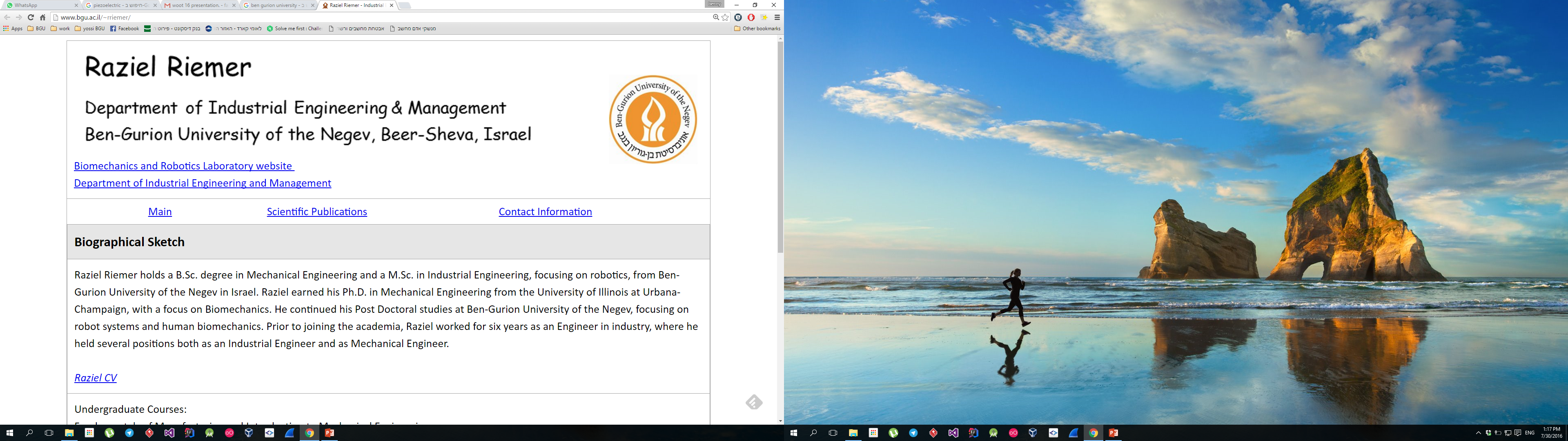 How to Phone Home with Someone Else’s Phone
Information Exfiltration Using Intentional Sound Noise on Gyroscopic Sensors
Benyamin Farshteindiker
Nir Hassidim
Asaf Grosz
Yossi Oren
1
Poster Session on Thursday
Come and watch a live attack on Thursday at 18:30.
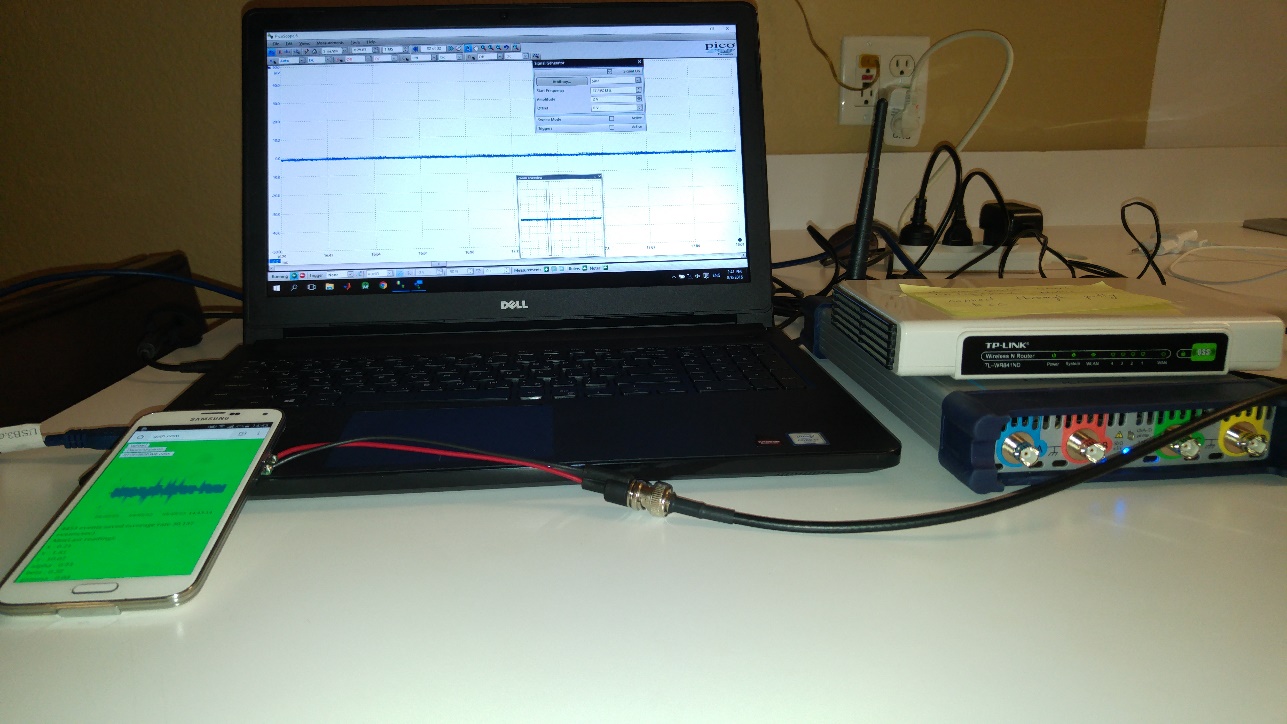 2
Outline
Introduction
Gyroscopes On Personal Devices
The Attack
Results
Countermeasures
Conclusions
3
Implant Architecture
Secret Collection – Microphone, camera, side-channel probe.
Secret Exfiltration – RF backscatter, acoustical coupling, this work.
Power Supply – Passive power, battery.
4
Outline
Introduction
Gyroscopes On Personal Devices
The Attack
Results
Countermeasures
Conclusions
5
Gyroscopes On Personal Devices
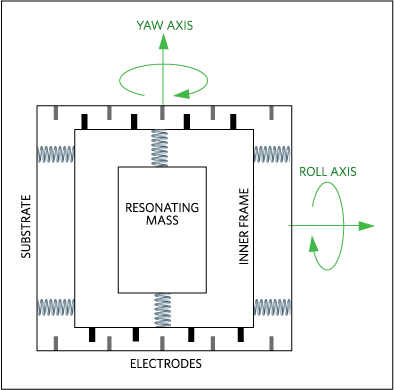 MEMS gyroscopes sense the angular rate of rotation.
https://www.maximintegrated.com
6
Outline
Introduction
Gyroscopes On Personal Devices
The Attack
Results
Countermeasures
Conclusions
7
The Attack – Attack model
Base assumptions:
The adversary manages to place the implant near the victim’s mobile device.
The implant has some secret it wishes to exfiltrate.
The attacker has the ability to make the victim’s mobile device display a website or run some unprivileged application.
8
The Attack –  Evaluation Setup
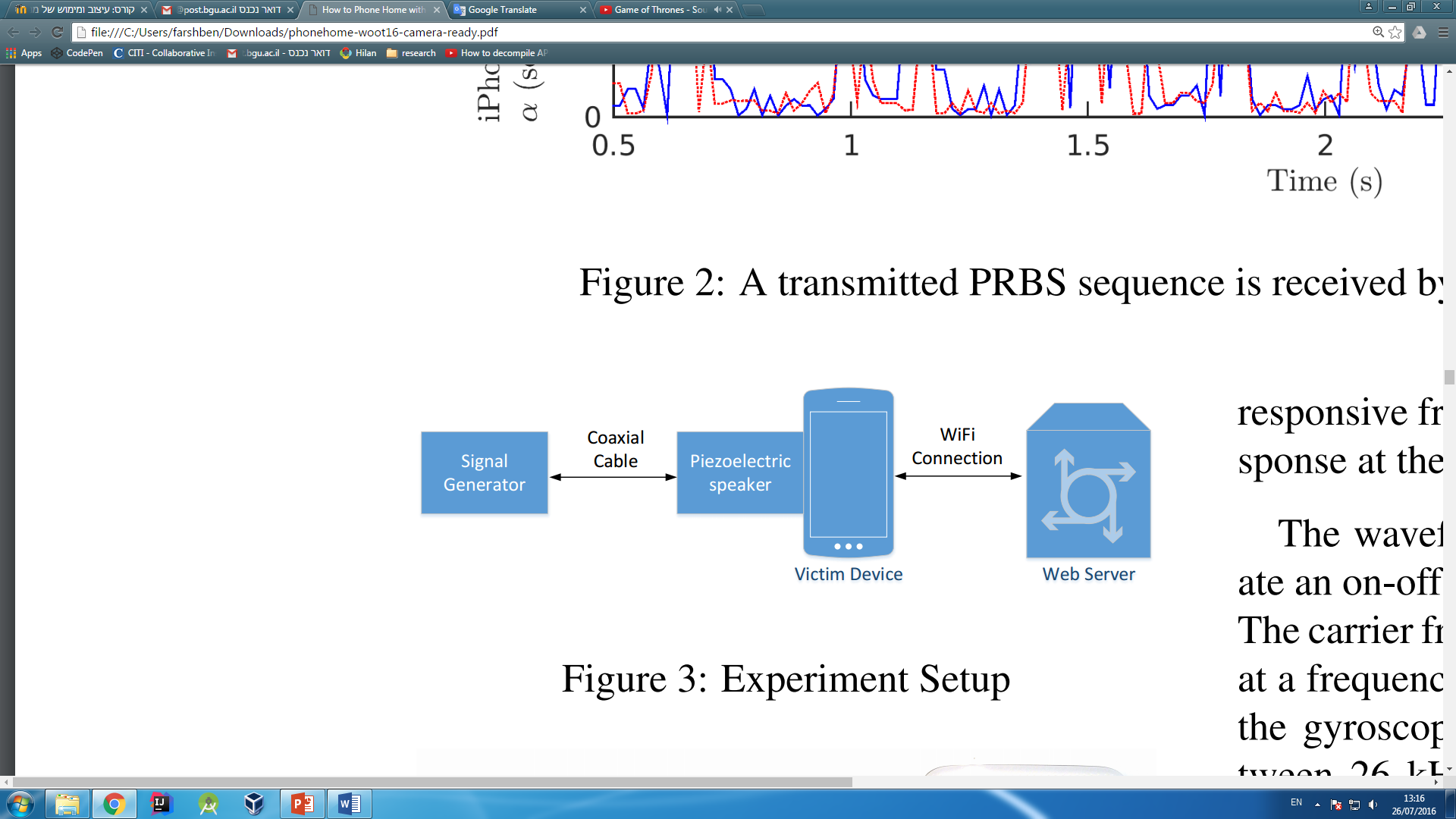 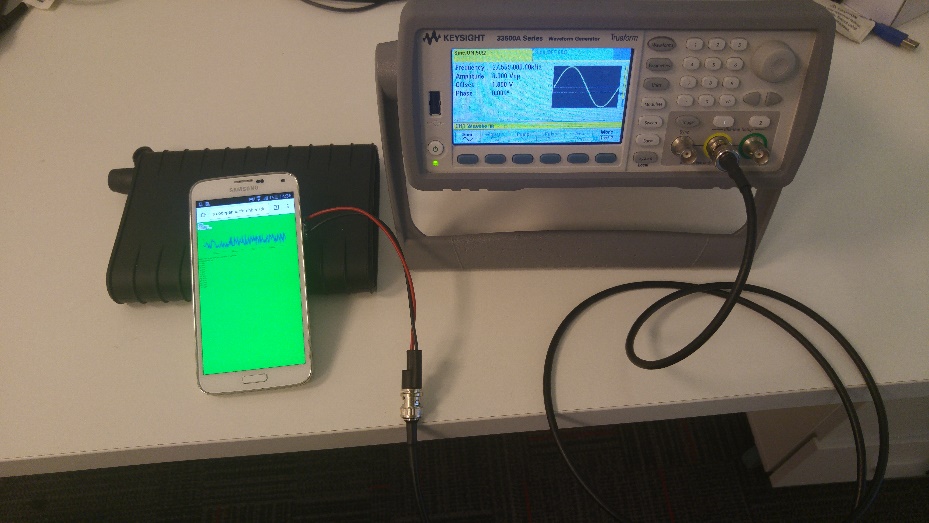 9
The Attack – PRBS example
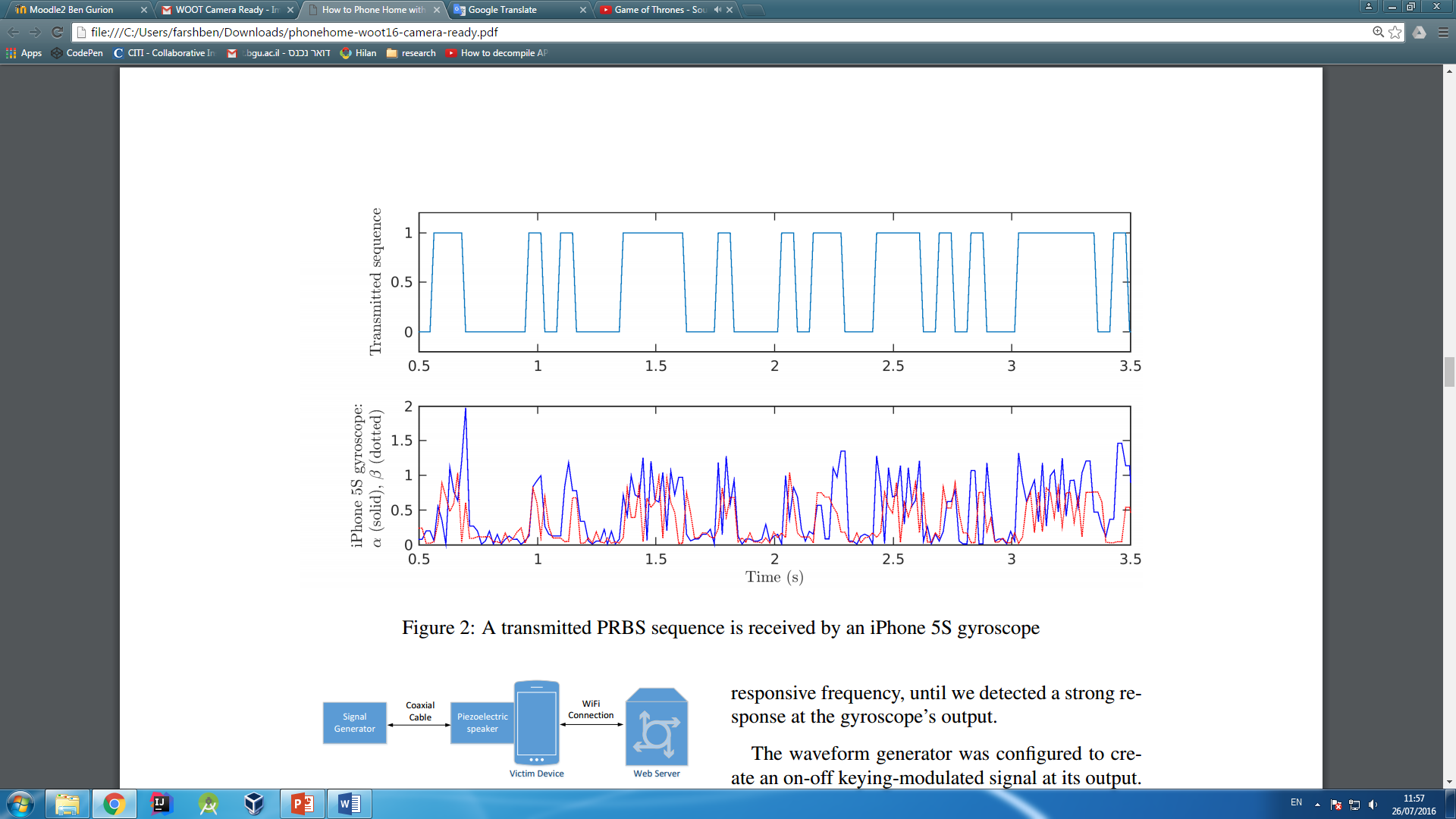 10
The Attack – Advantages
Advantages of our exfiltration scheme over traditional methods:
Gyro access requires zero permissions or notifications
Sensitivity of the sensor
11
Outline
Introduction
Gyroscopes On Personal Devices
The Attack
Results
Countermeasures
Conclusions
12
Results – Error rate
Increasing amount of samples per data bit improve the results.
Audio signal can’t be heard by the human ear or detected as motion.
Consumes less than 10 microwatt of power.
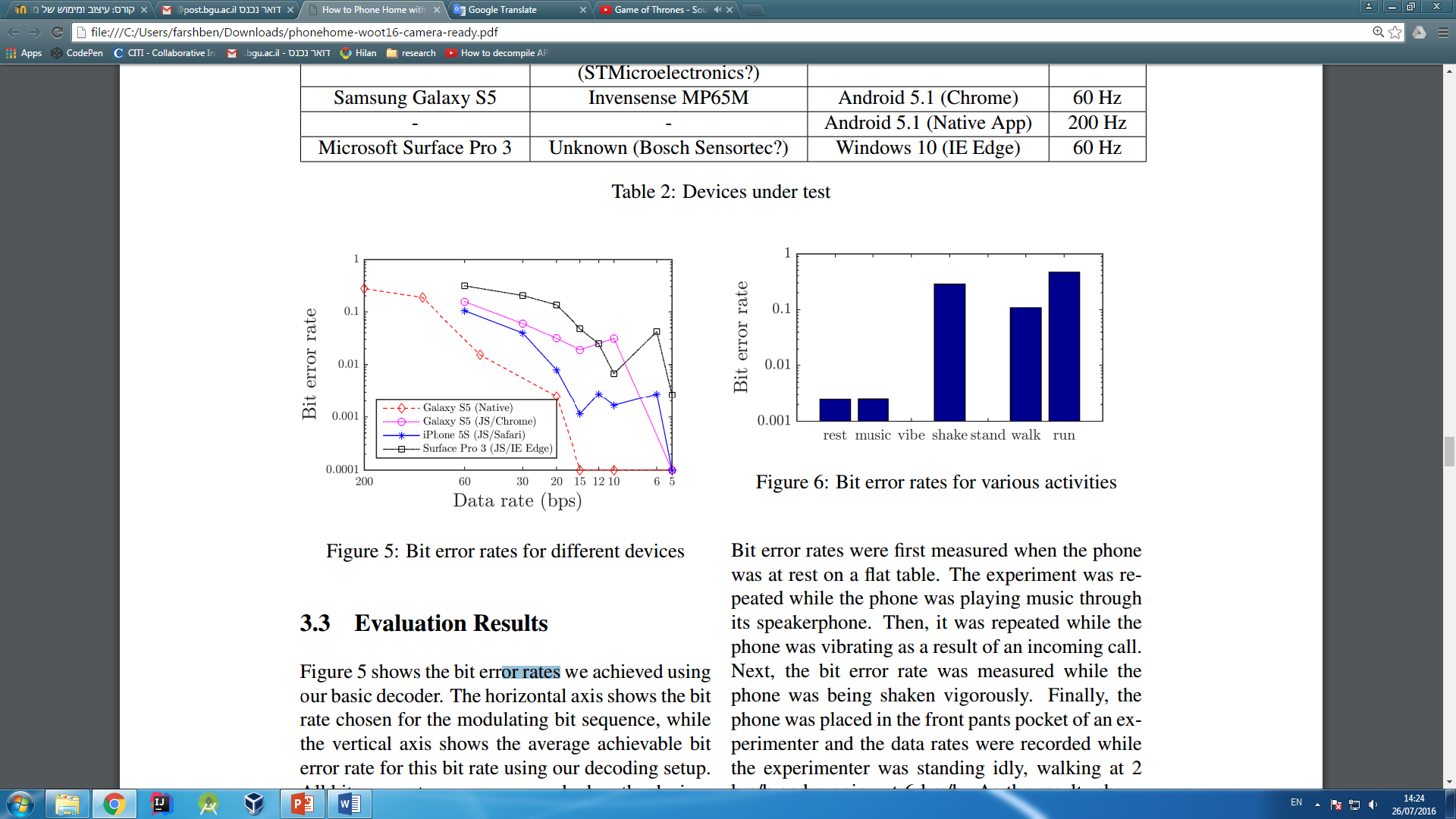 13
Results – Activity profiles
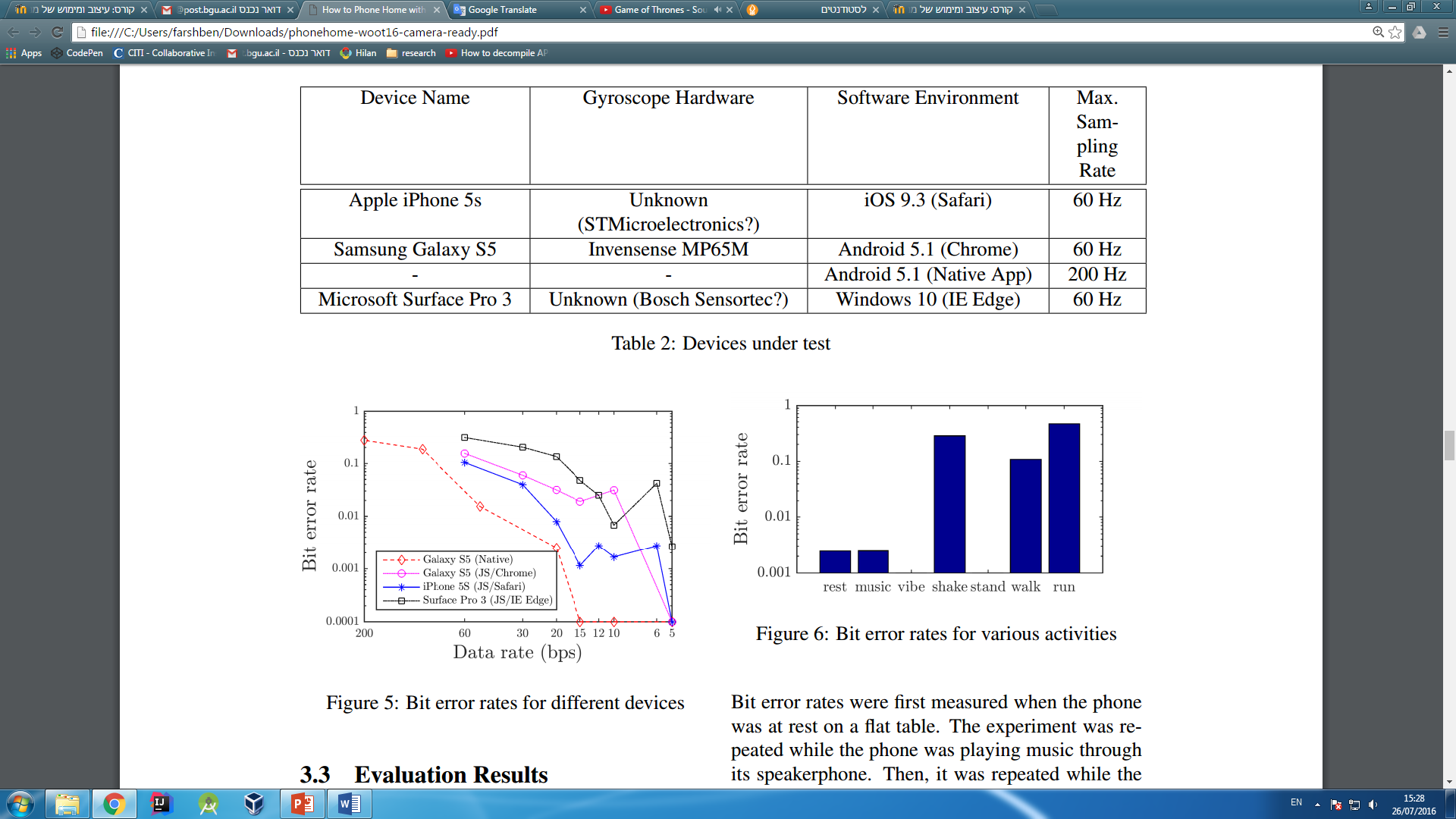 Samsung S5 results tested on different user activities running a native application.
14
Results – Capacity and power bounds
Theoretical capacity of the channel is 1 Kbps with 60 Hz sampling rate.
Can grow over 4 Kbps when increasing the sampling rate.
15
Outline
Introduction
Gyroscopes On Personal Devices
The Attack
Results
Countermeasures
Conclusions
16
Countermeasures
Require permission to the gyroscope.
Lower the sampling rate.
Physical modification.
Sensor fusion.
17
Outline
Introduction
Gyroscopes On Personal Devices
The Attack
Results
Countermeasures
Conclusions
18
Conclusions
Low cost implants
No exposure risk
Undetectable bugs
Allow monitoring many implants simultaneously
19
Conclusions – Two factor authentication
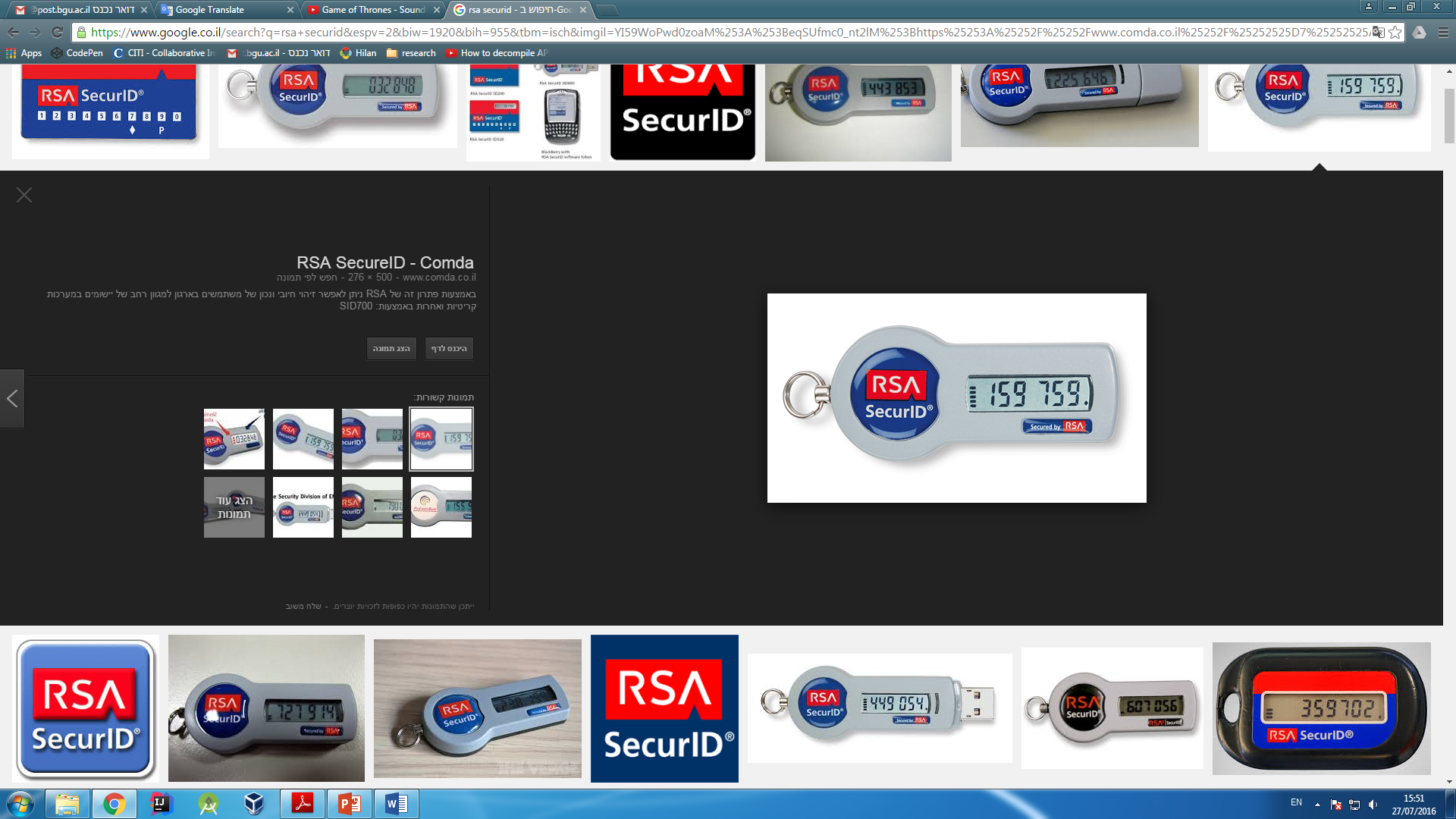 20
https://www.comda.co.il
Questions?
Benyamin Farshteindiker
farshben@post.bgu.ac.il
https://iss.oy.ne.ro/PhoneHome
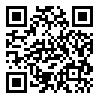 * Don’t forget to come to our poster session on Thursday.
21